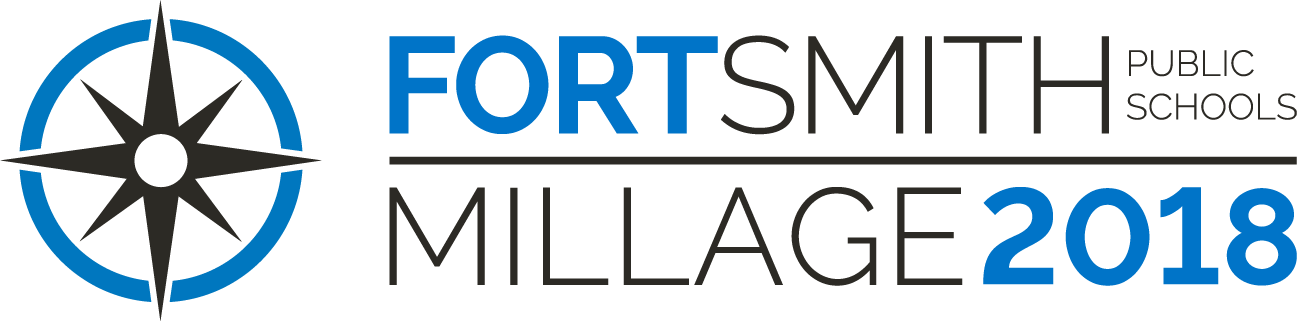 OUR PROCESS
2
3
5
4
1
Committee reviews options & develops consensus
agreement
Committee tours facilities & reviews existing facility conditions and district operations
Board reaches agreement on proposal and
calls a millage election
Citizens committee makes proposal to board of education
District forms
citizens committee
NEW 5-YEAR STRATEGIC PLAN
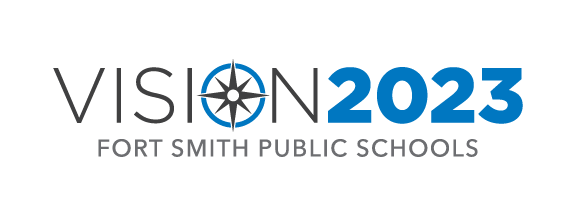 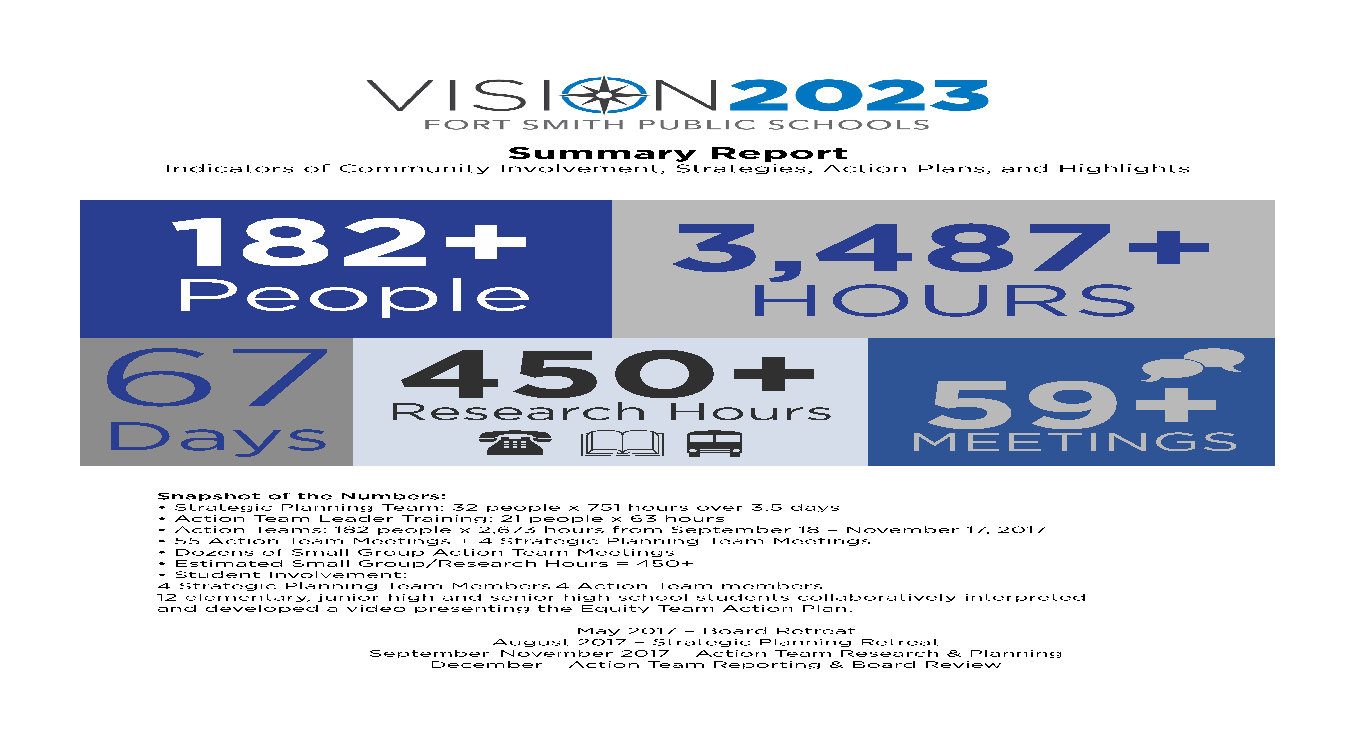 Emphasis Areas
Career Planning
Equity
Instruction
Learning Environments/Facilities
Staffing
Technology
Wellness
STRATEGIC GOALS
Set future priorities for district 
Equitable access
Well-being/mental health 
Career and college pathways
Pre-K through 12 education 
Safe, nurturing, welcoming 
Best for students 
Responsible stewardship
No compromising excellence
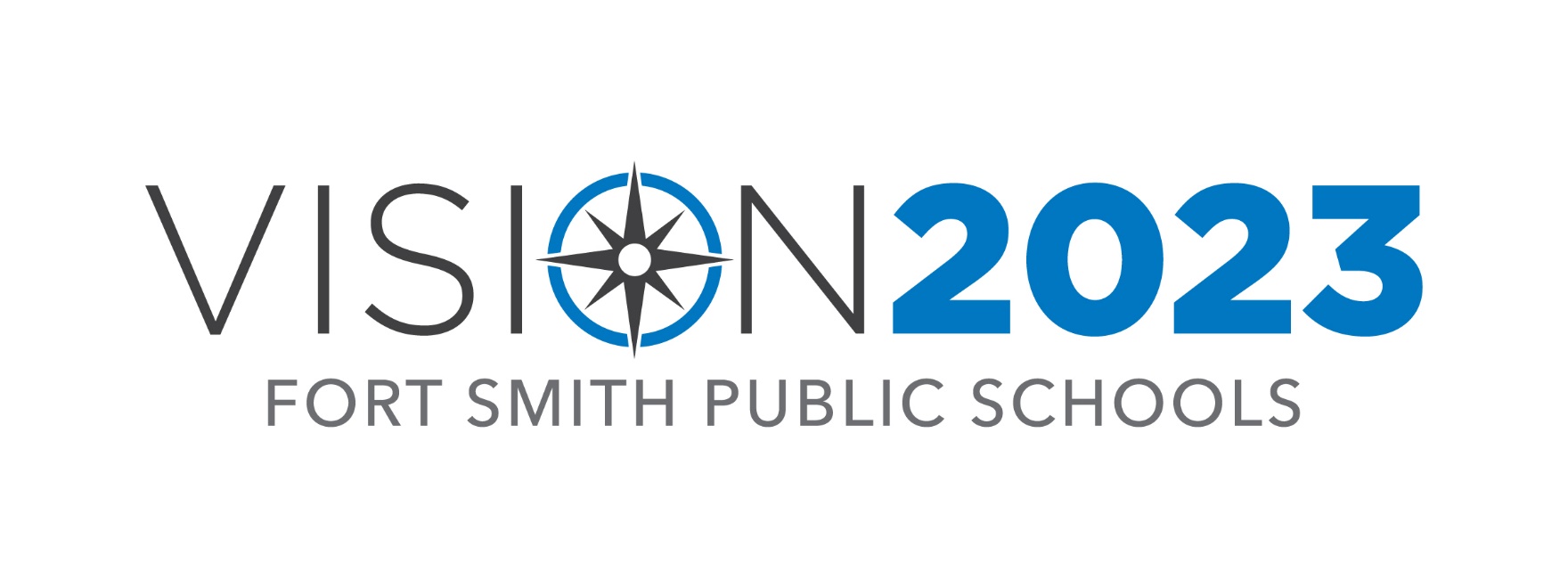 Citizen’s Committee Purpose
Collaboratively study and prioritize the district’s most critical needs, outlined in the FSPS Strategic Five Year Plan, and make a thoughtful recommendation and presentation to the Board of Education regarding next steps to implement Vision 2023.
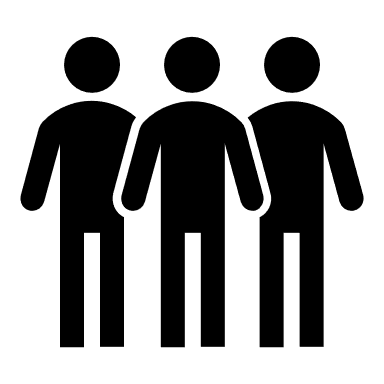 FOR THE COMMUNITY
BY THE COMMUNITY
Our Investment
5 Meetings • 57 People • 900+ Hours
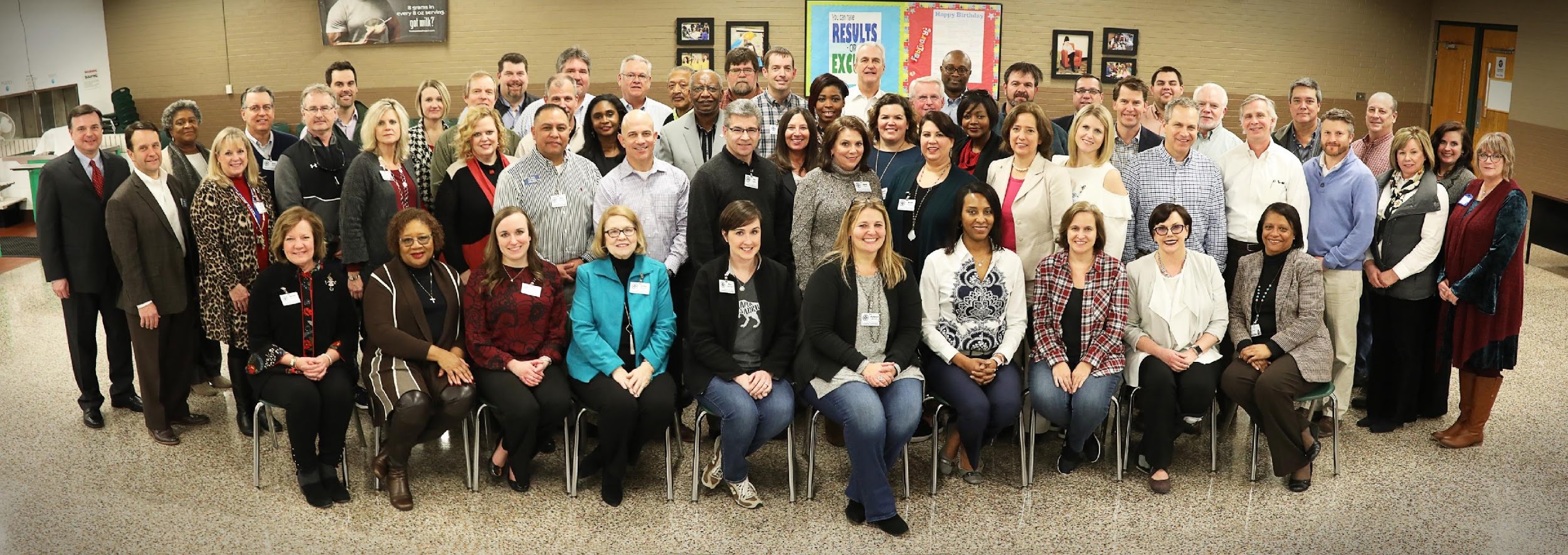 The Committee Did Their Homework
District Overview
FSPS Demographic Report
Facility Needs Assessment 
Financial Capacity and Impact
Campus and Facility Tours
Project Prioritization
District Wide Facility Assessment
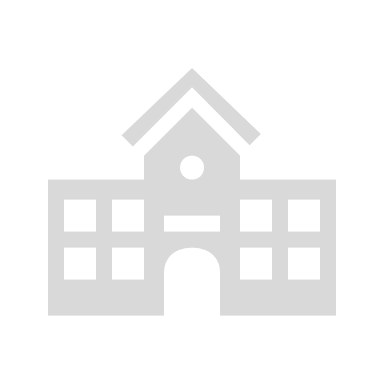 District Maintenance Staff – maintain facilities well
Many opportunities exist for district efficiency 
Facilities | Operations | Transportation | Food Service
Identified / prioritized entire district needs
Technology – serves students well, requires updates
Food Services – upgrades to changing standards to be applied 
District efficiently utilizes all facilities – with limited flexibility – and currently forces the transfer of 450 students each year
AVERAGE AGE
63
YEARS
Prioritization of Projects & Needs
15 Items 
reduced from 65

$120 Million 
reduced from $658 Million

*6.888 Mills 
reduced from 41.2 Mills

*Committee supports reduction of original proposal amount or scope
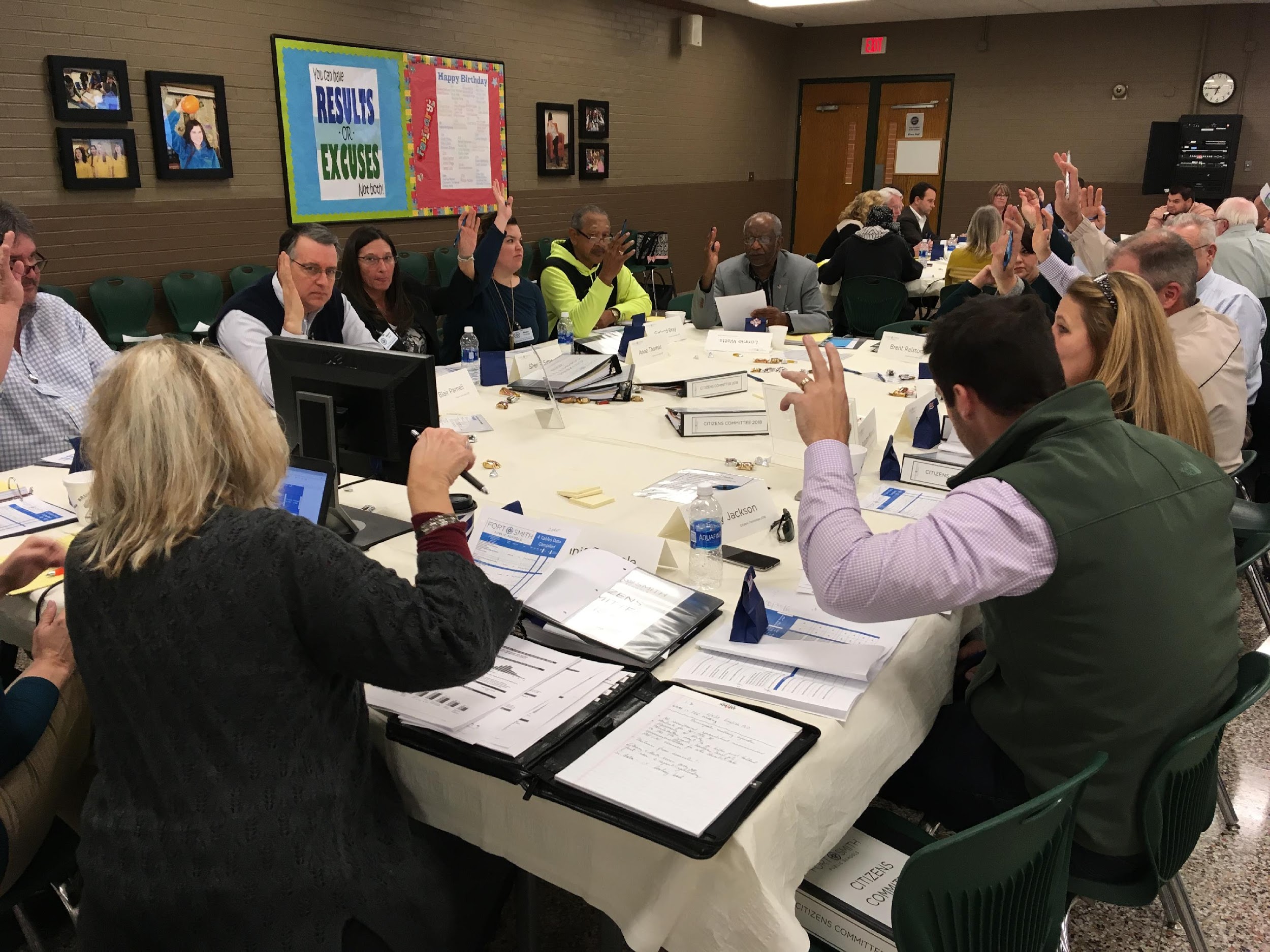 Changes to Citizens Committee Proposal
Reduced interest rate calculation from 4.5% to 4.0%
Staffing recommendations removed
Ramsey Junior High Secure Entry added
Student device 1:1 project cost reduced
Wireless networking to support 1:1 removed